News Letter 2024年3月号
労働時間が短くなることで輸送能力が不足
どう解決⁉物流の2024年問題
２０２４年４月からドライバーの働き方改革関連法施行により時間外労働の上限（休日を除く年960時間）規制等が適用されます。
この規制は、「２０２４年問題」と称され、とりわけ他の業態よりも労働時間が長いとされるトラック事業については、労働時間が制限されることで、①１日に運ぶことができる荷物の量を削減、②トラック事業者の売上げ・利益の減少、③ドライバーの収入の減少、④収入の減少による担い手不足などが懸念されているところです。
働き方改革関連法の改正による変更点
令和6年
4月より
拘束時間の制限
休息期間の確保
連続運転時間に関する規制
時間外労働と休日労働に関する制限
割増賃金の引き上げ
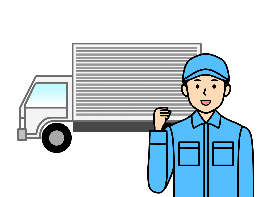 労働時間規制等による物流への影響
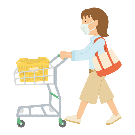 一般消費者
物流・運送会社
荷主
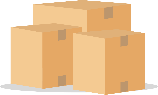 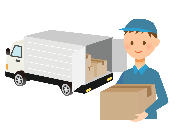 配送料が上がる
当日、翌日配達の宅配サービスが受けられない可能性がある
水産品、青果物など新鮮なものが手に入らなくなる可能性がある
運べる荷物量が減る
人件費アップで利益や売上が減少する
人材が確保できない
物流コストが増大する
輸送を断られる可能性がある
2024年問題の対策で企業に必要な取り組み
運送事業者と荷主が協力し、取引環境と長時間労働を改善！問題解決に向けて取り組みましょう！
荷主と運送事業者の協力による、
『取引環境と長時間労働の改善に向けたガイドライン』
ぜひ参考にしてみましょう！
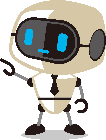 ▼ガイドライン▼
▼事例集▼
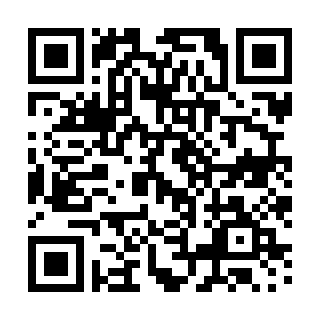 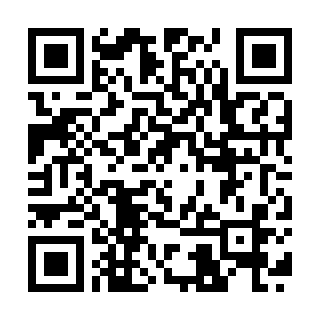